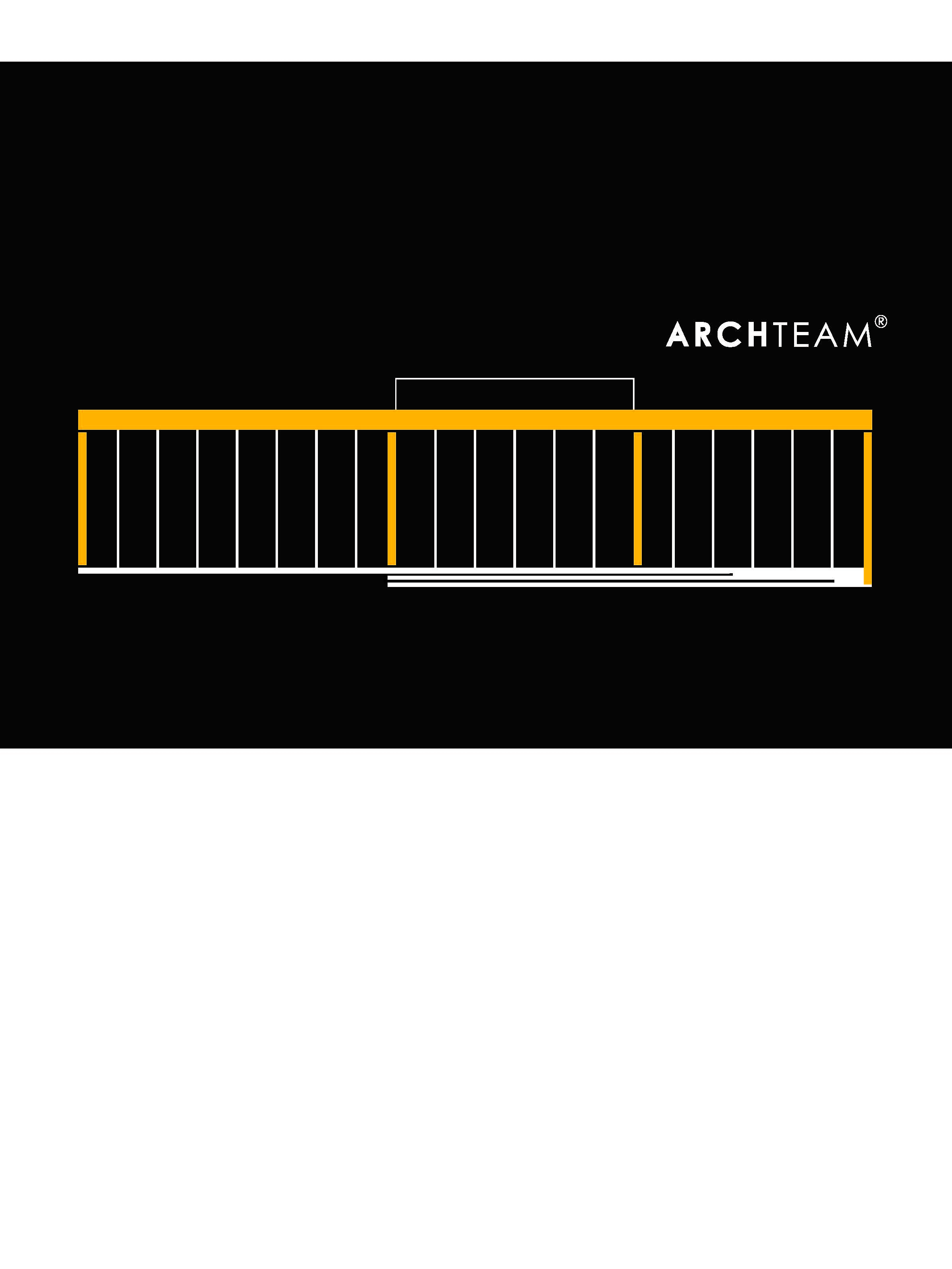 KULTURNÍ CENTRUM
V ROŽNOVĚ POD RADHOŠTĚM
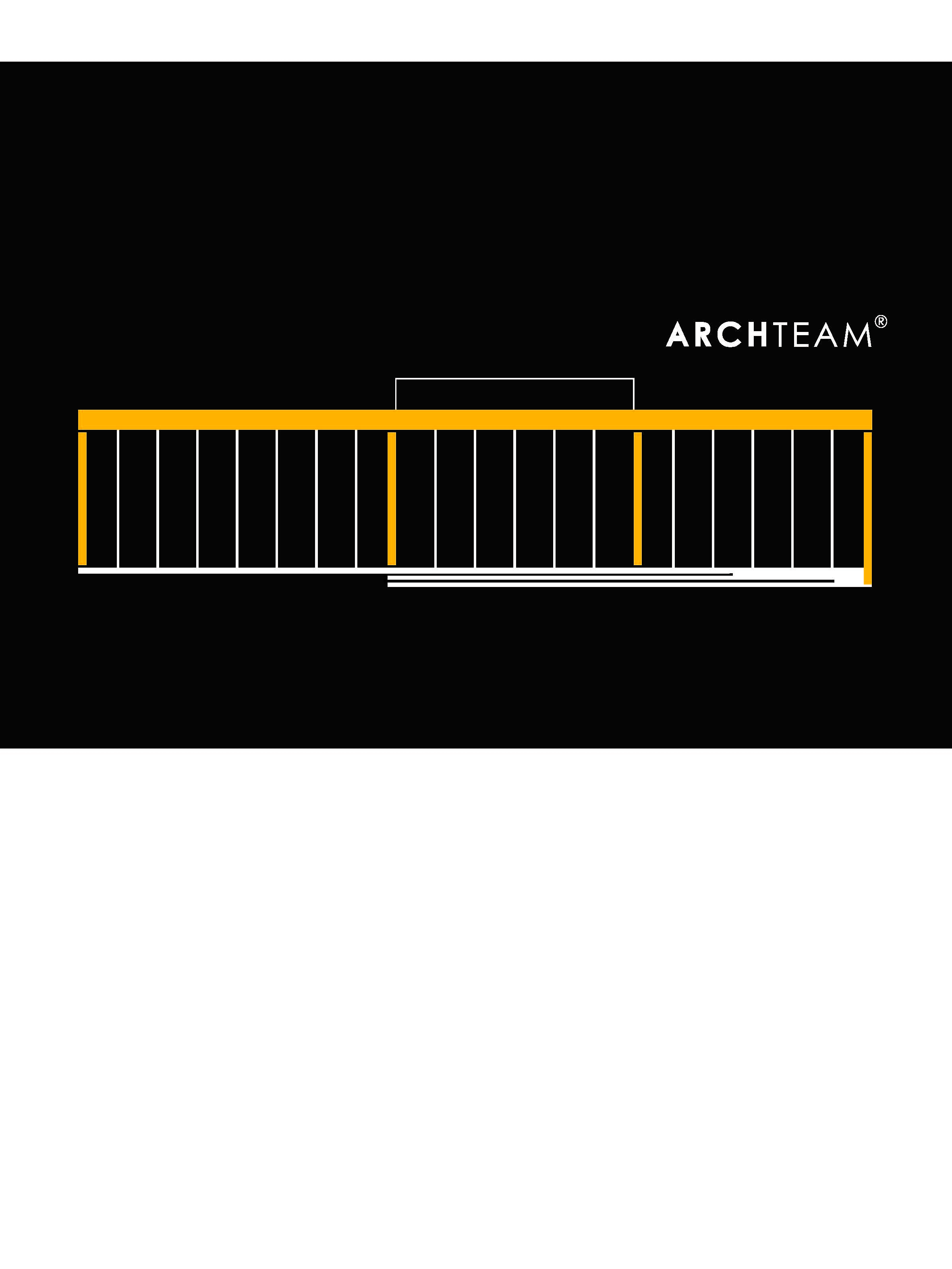 7. 3. 2018
ARCHTEAM
realizace kulturních objektů
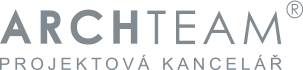 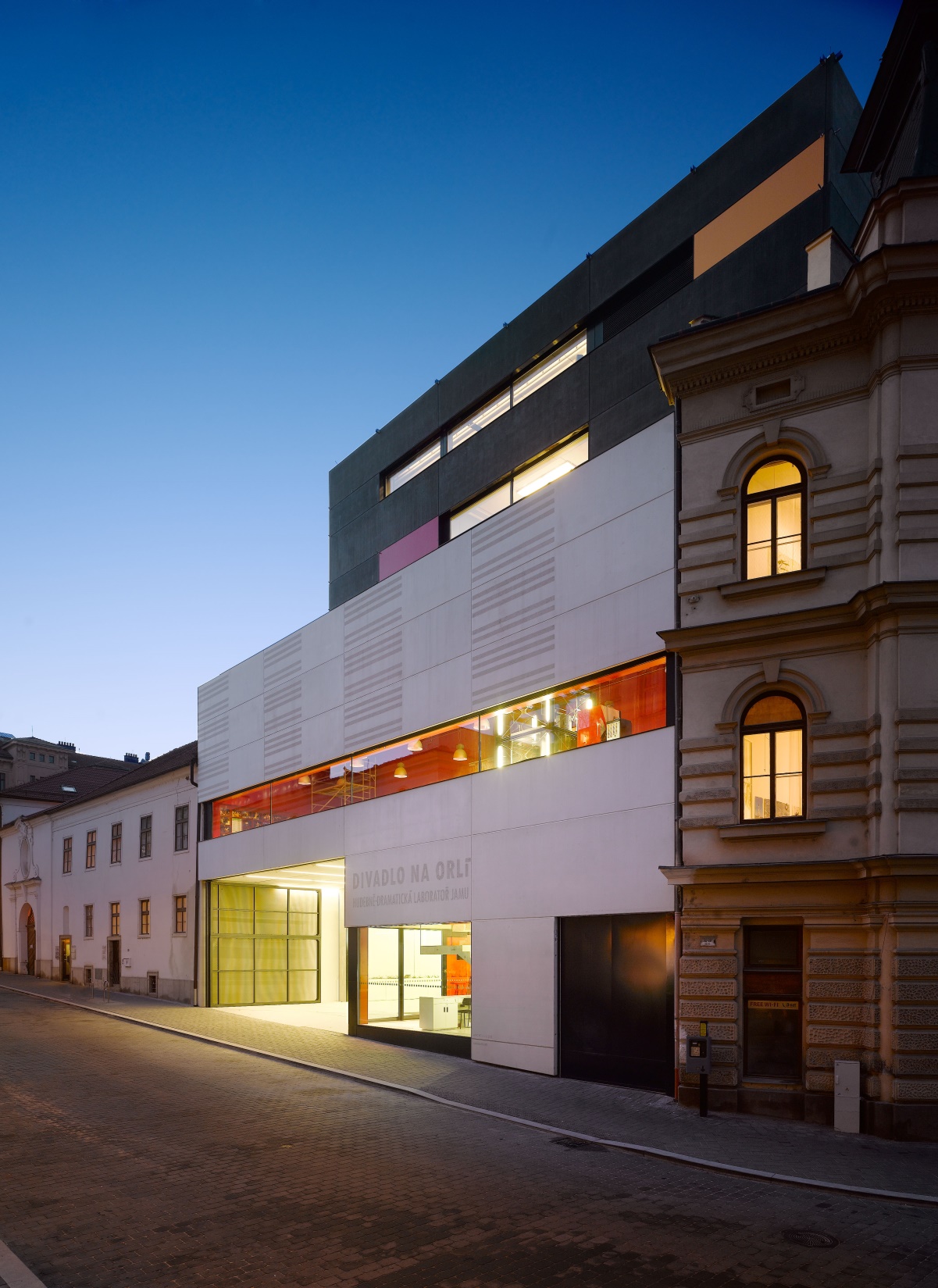 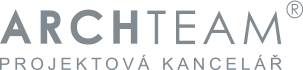 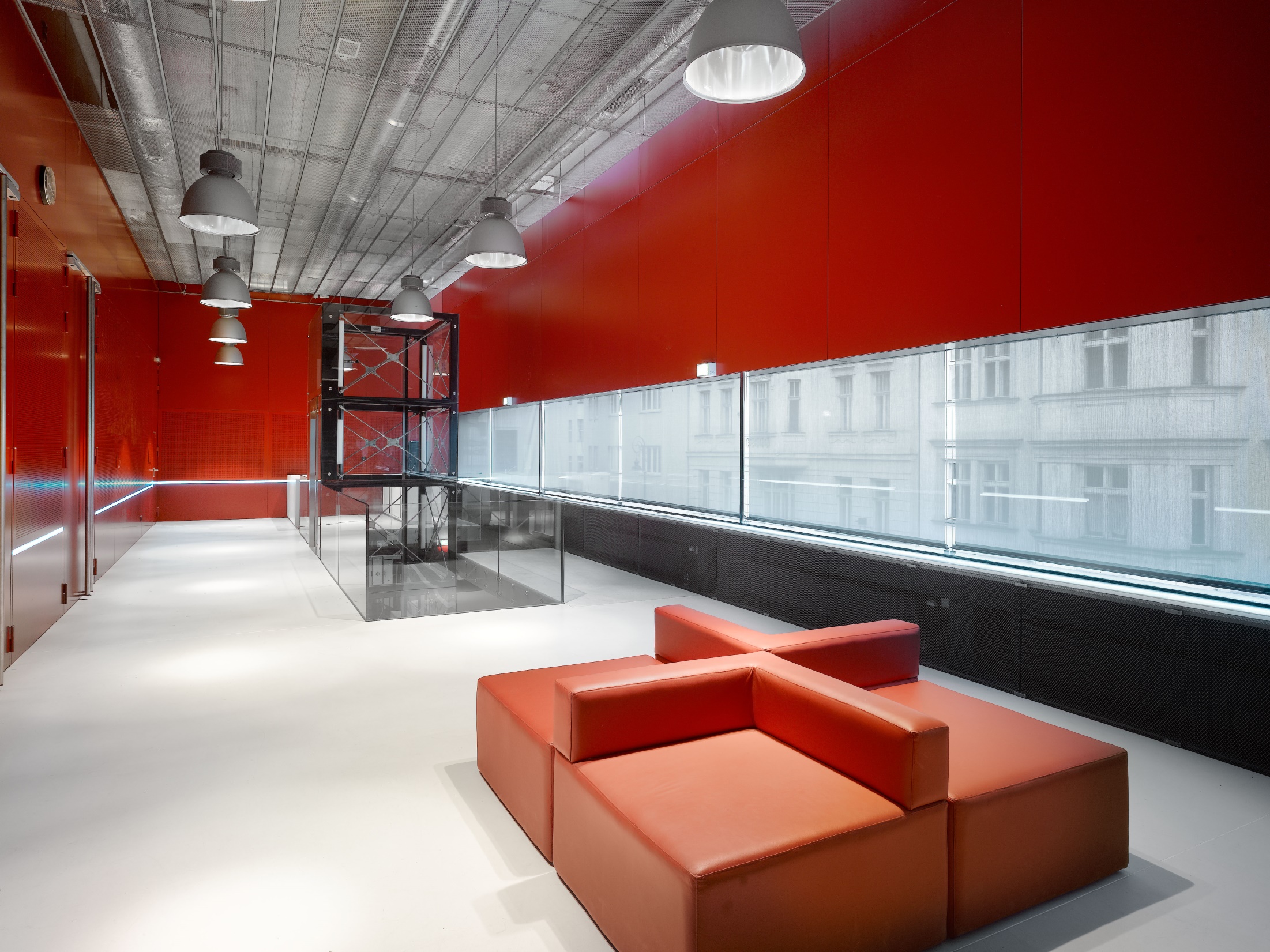 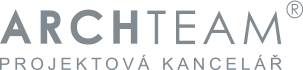 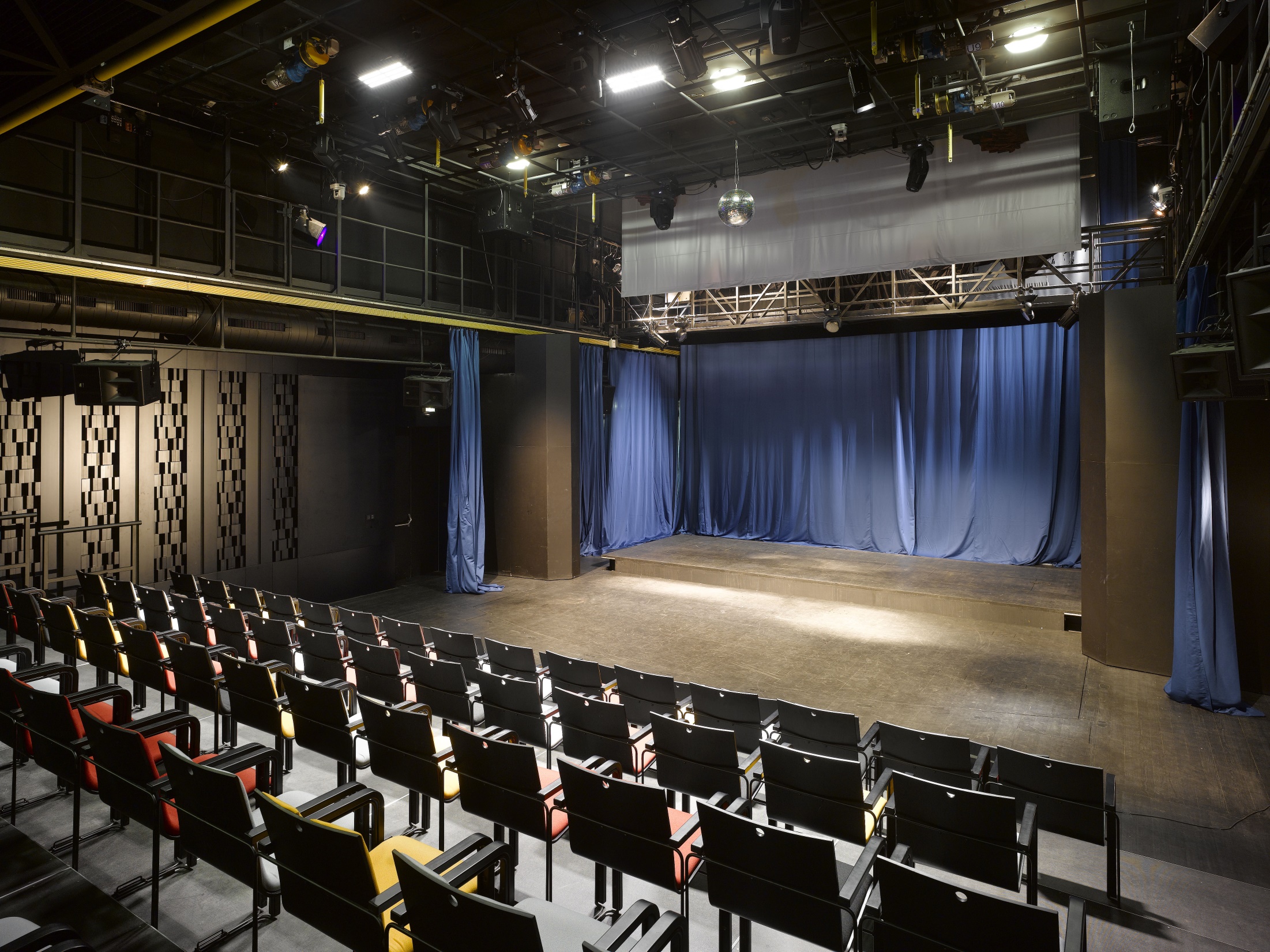 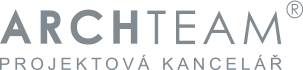 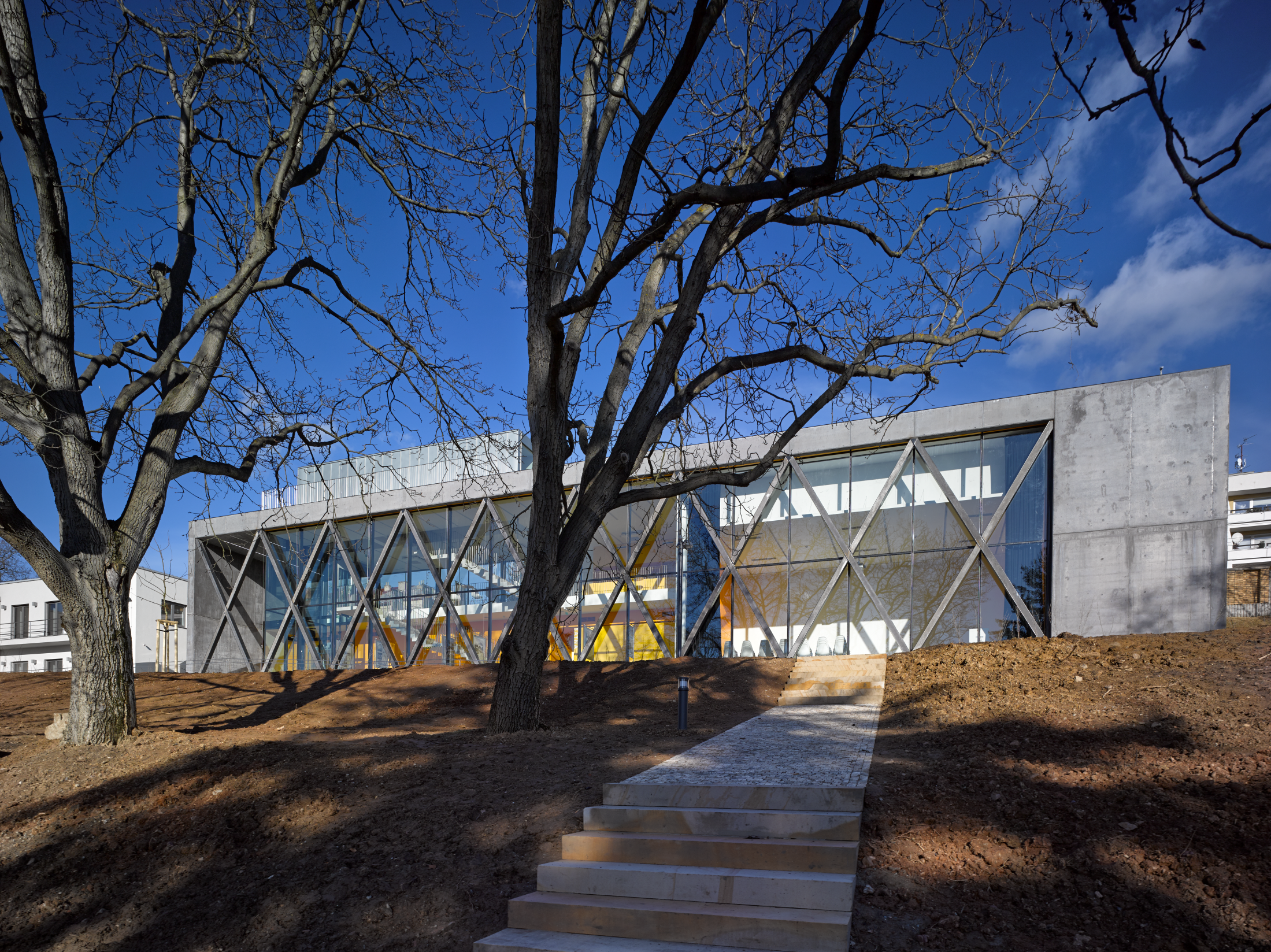 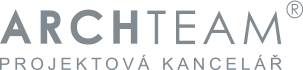 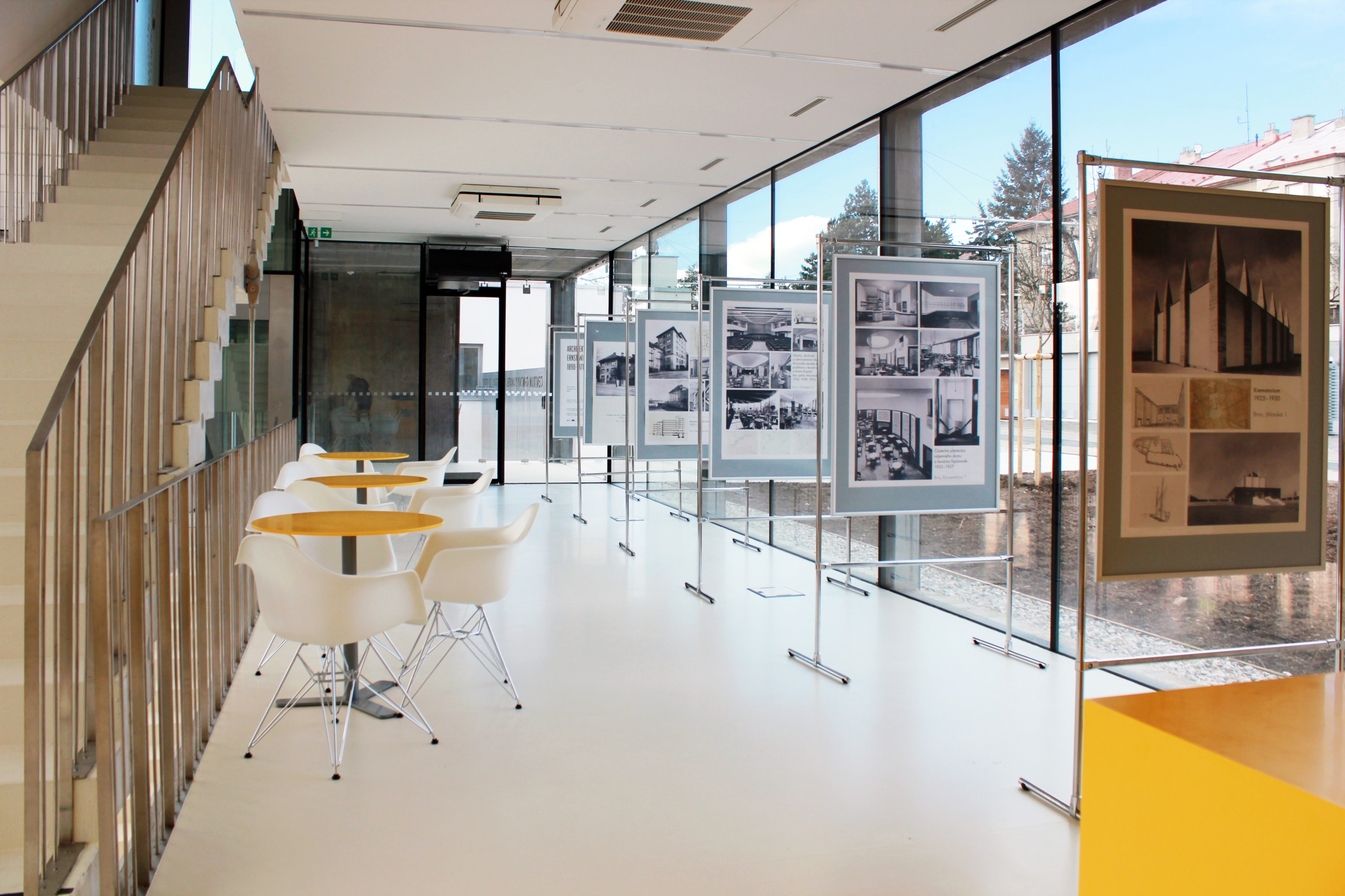 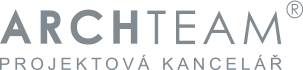 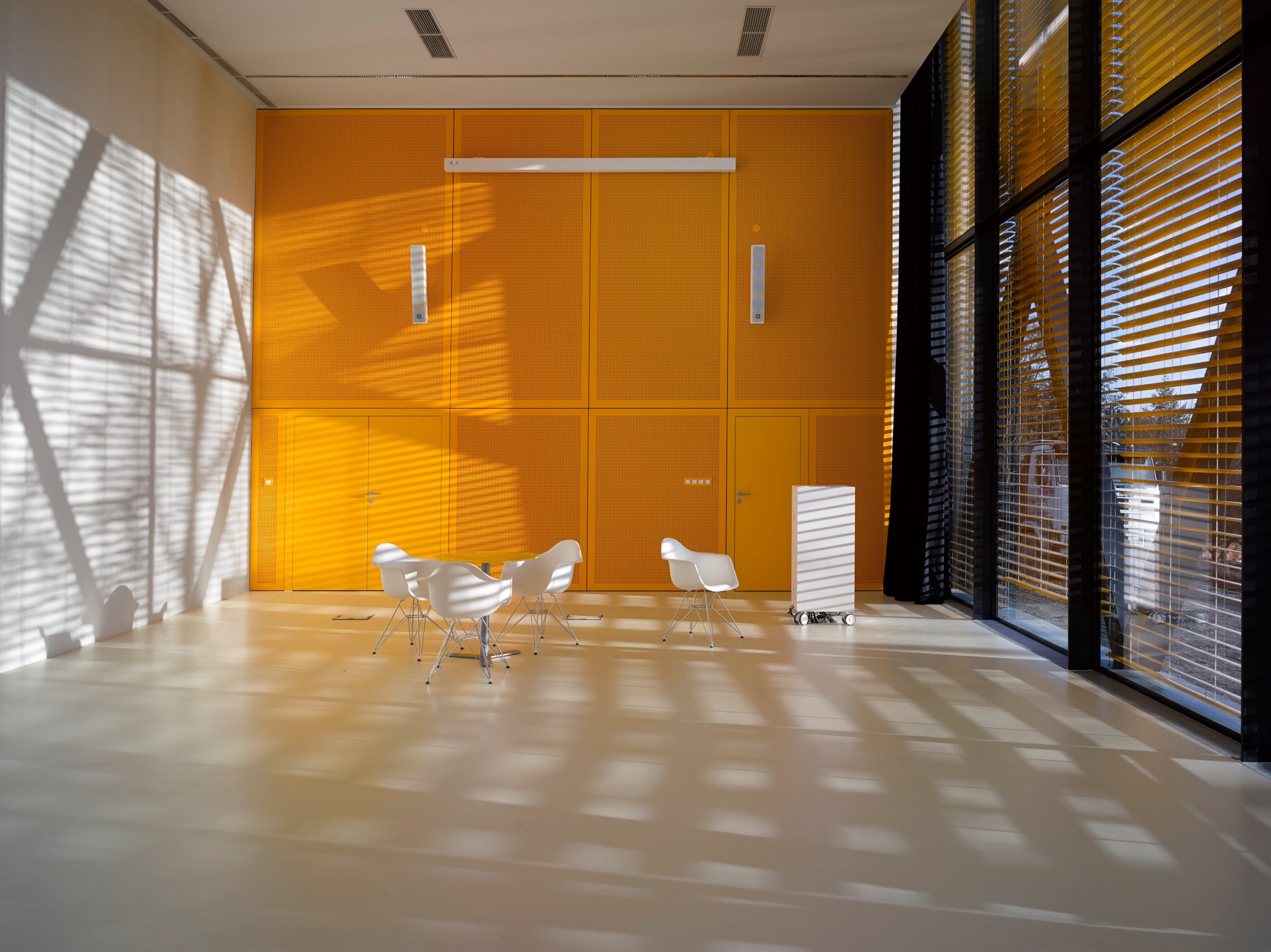 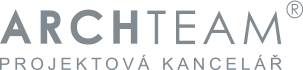 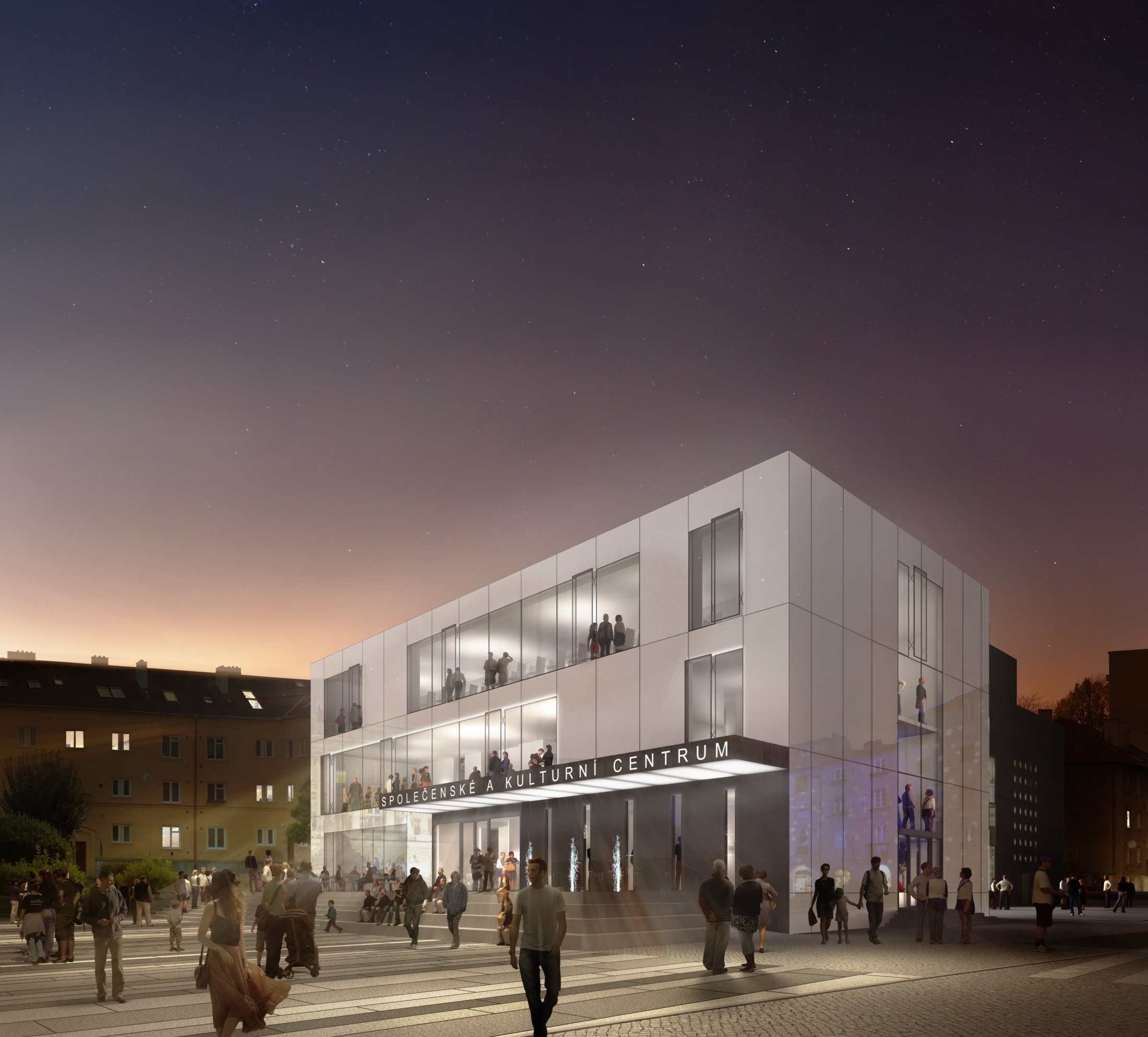 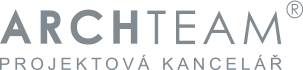 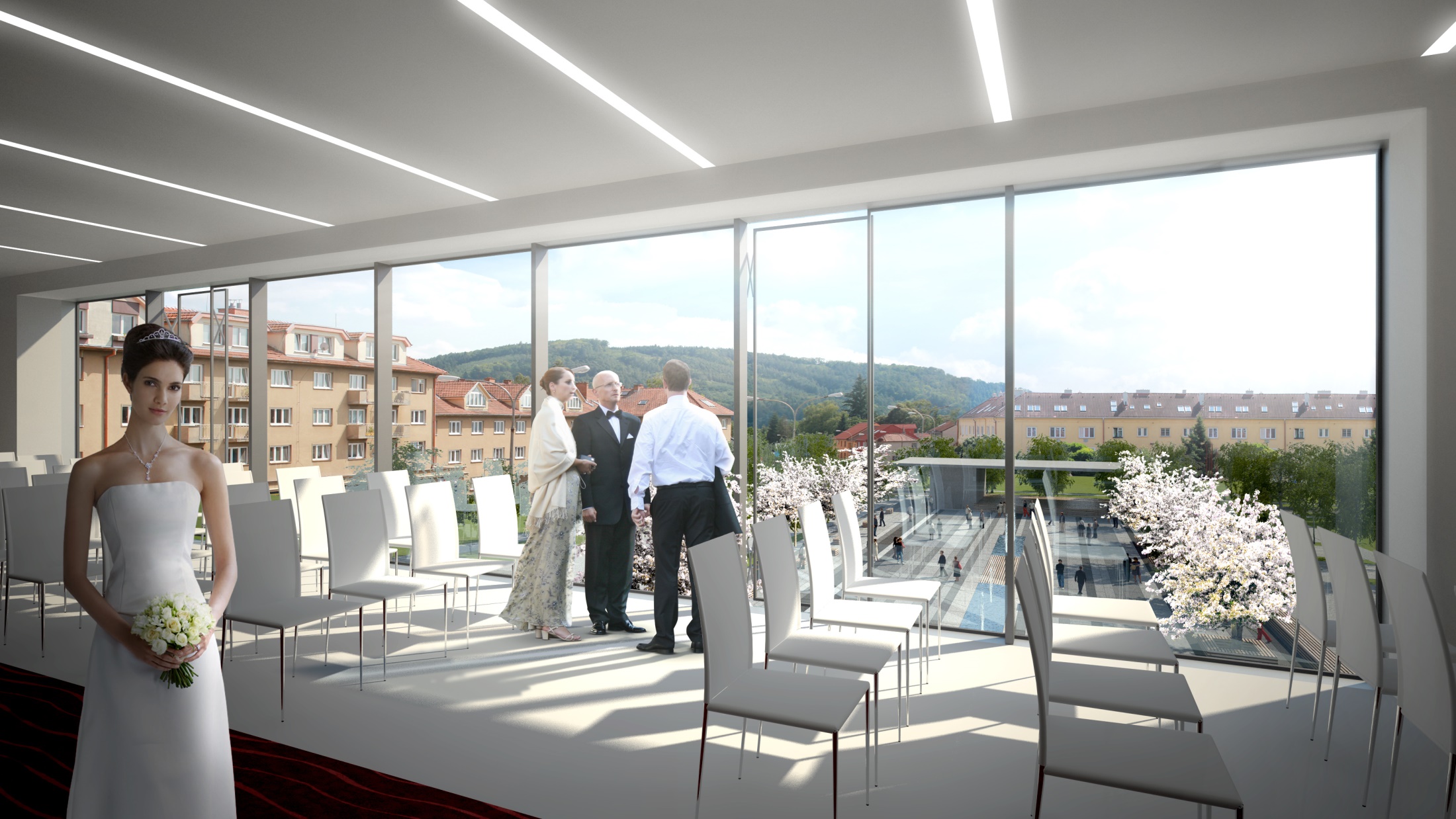 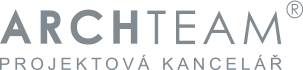 veřejné prostranství
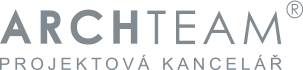 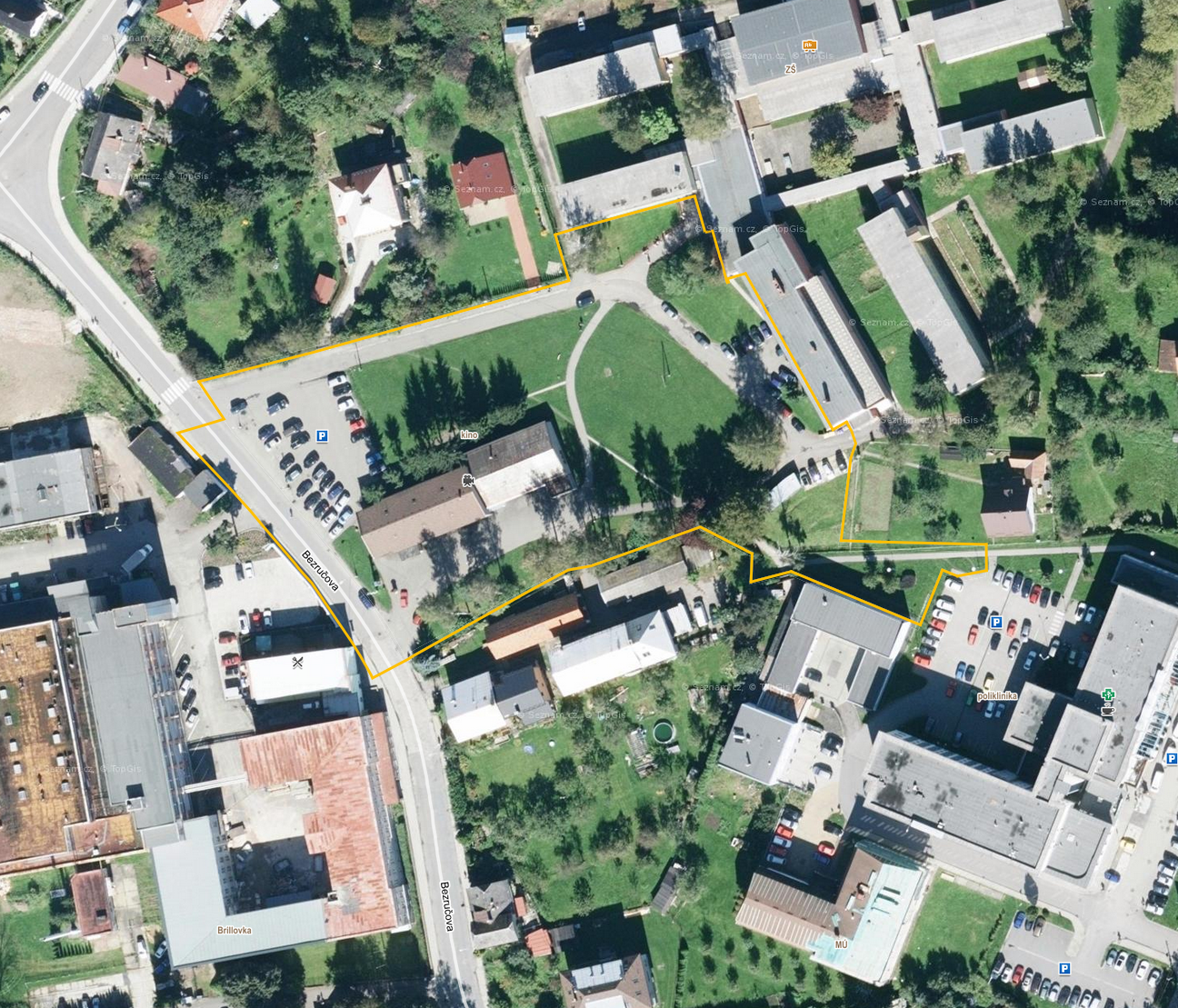 stávající stav
vydán souhlas s odstraněním stávajícího kina
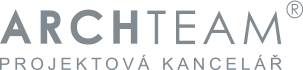 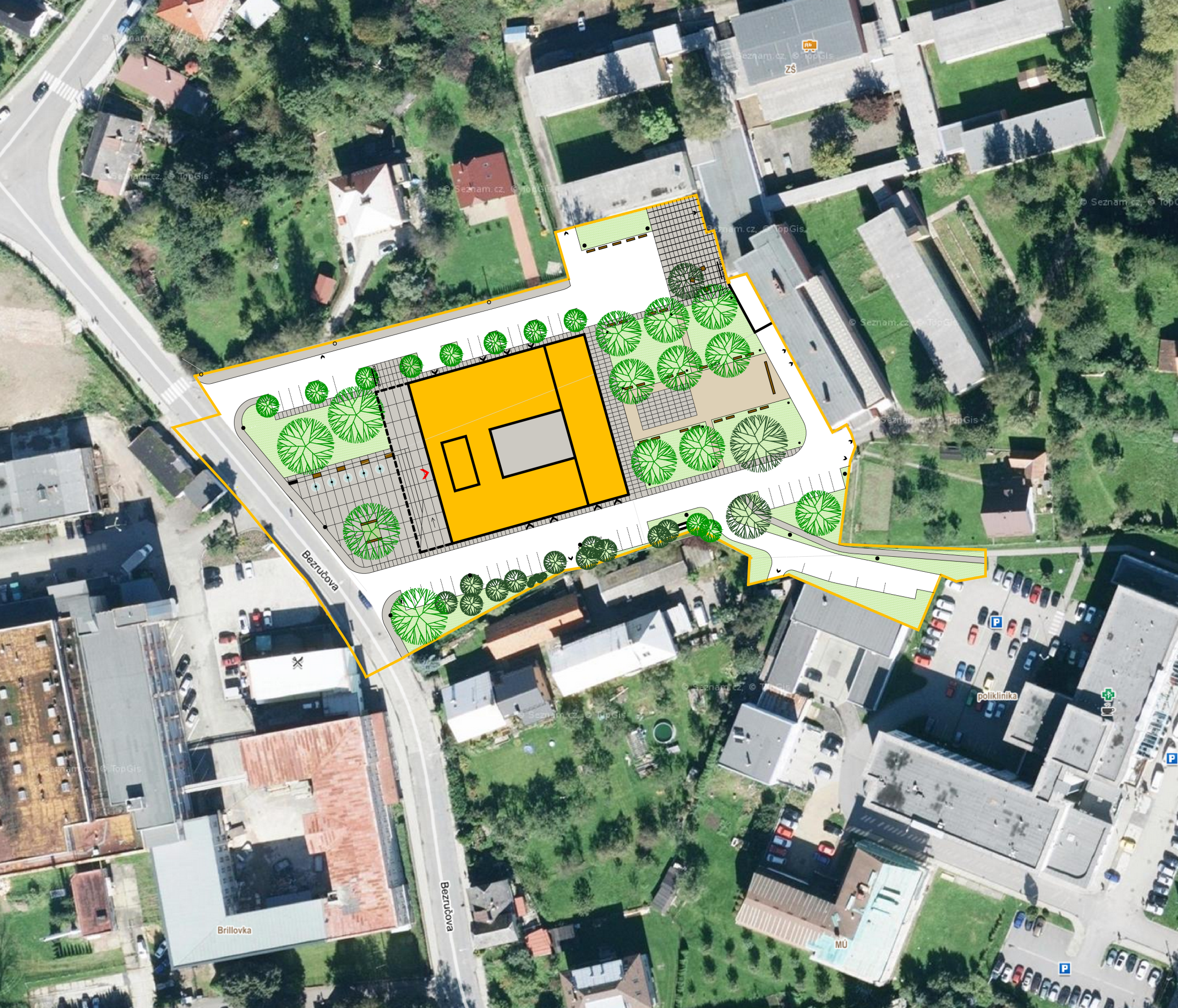 nástupní předprostor / zeleň, posezení, vodní prvek
park / nové stromy, venkovní scéna, herní prvky
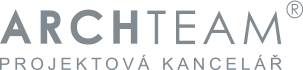 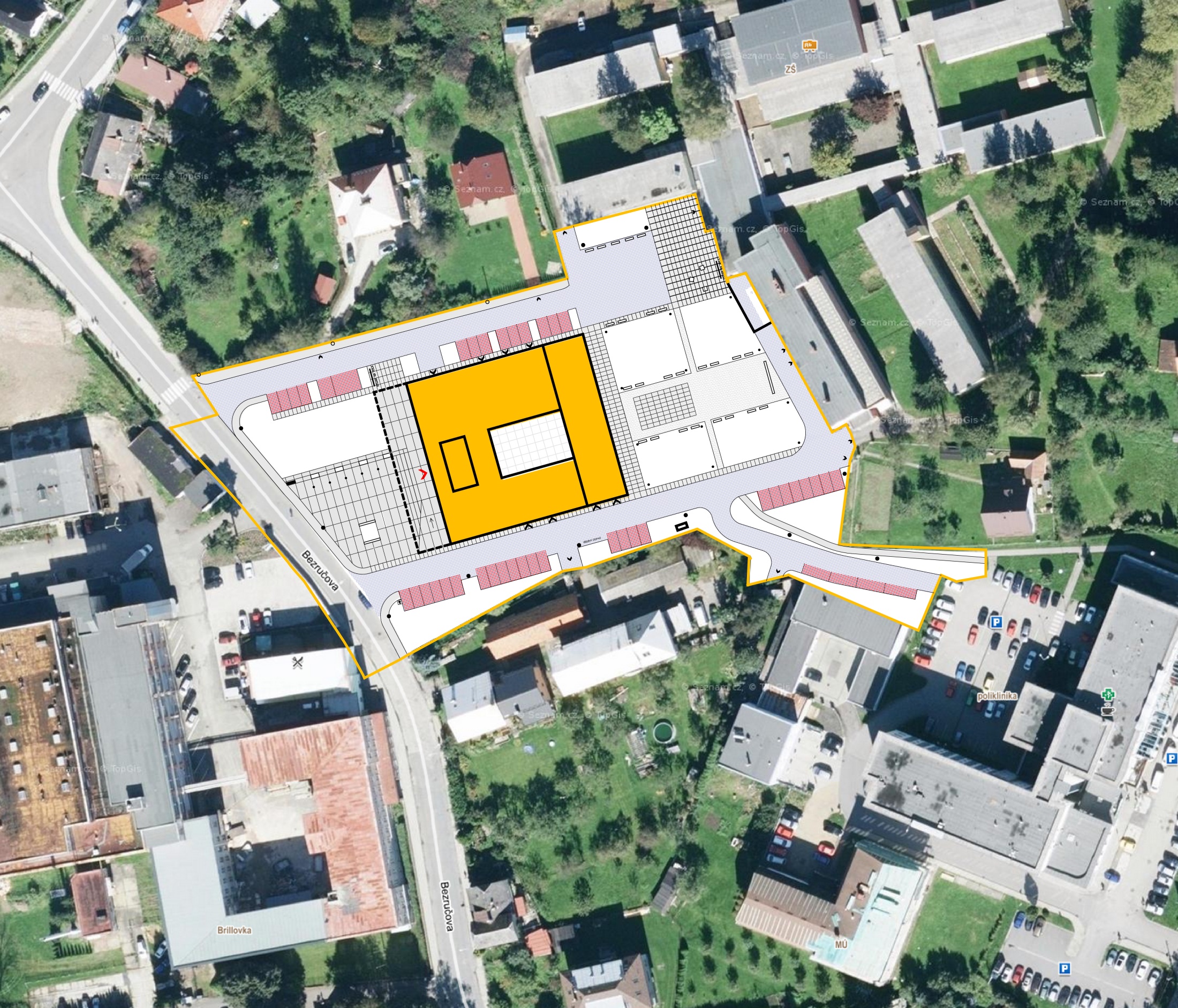 45 parkovacích stání
propojení s parkovištěm za poliklinikou
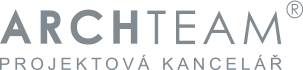 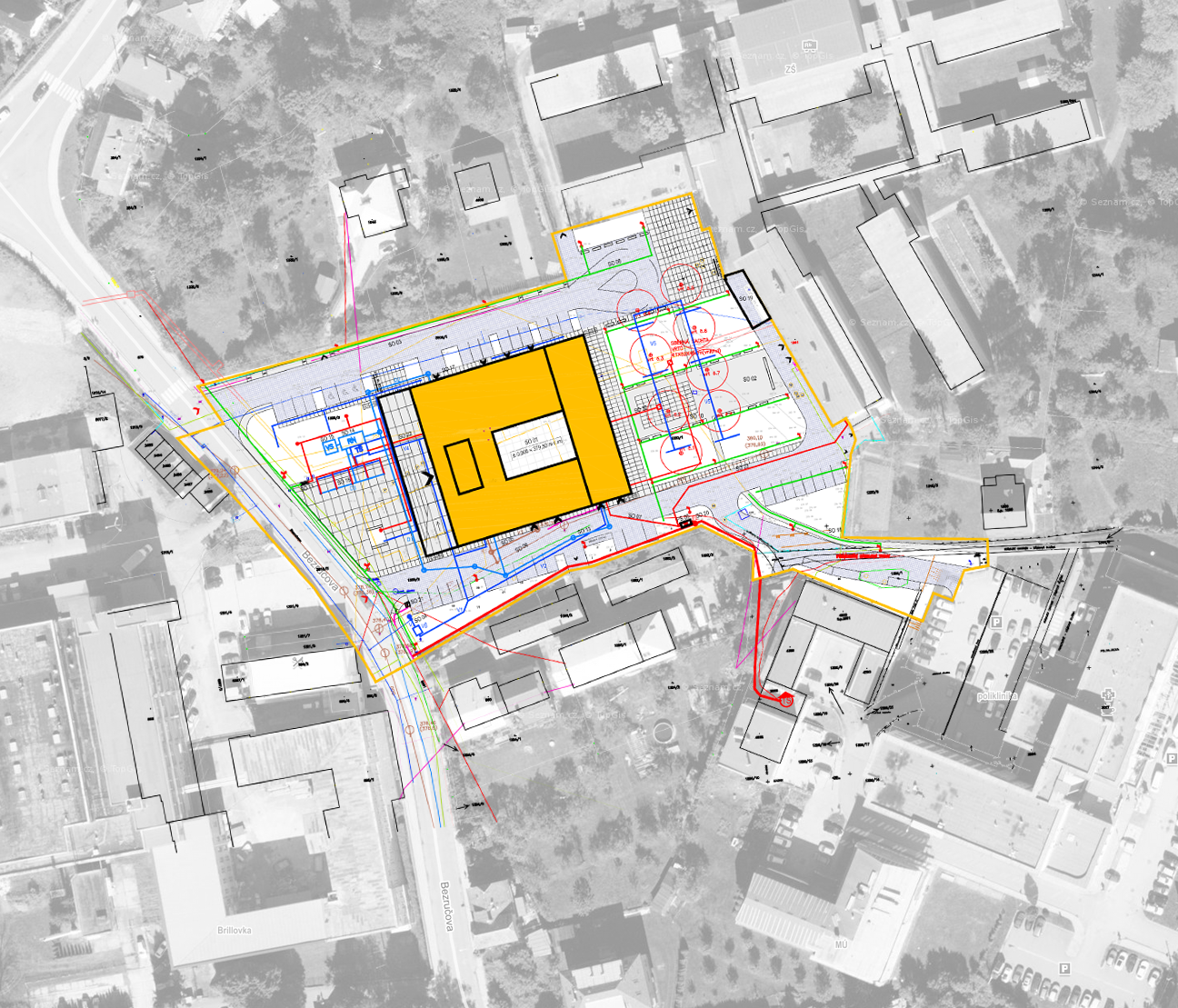 projednáno připojení se správci sítí
ekologie / tepelná čerpadla, využití dešťové vody
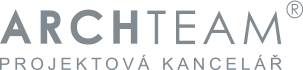 kulturní centrum
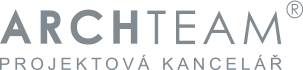 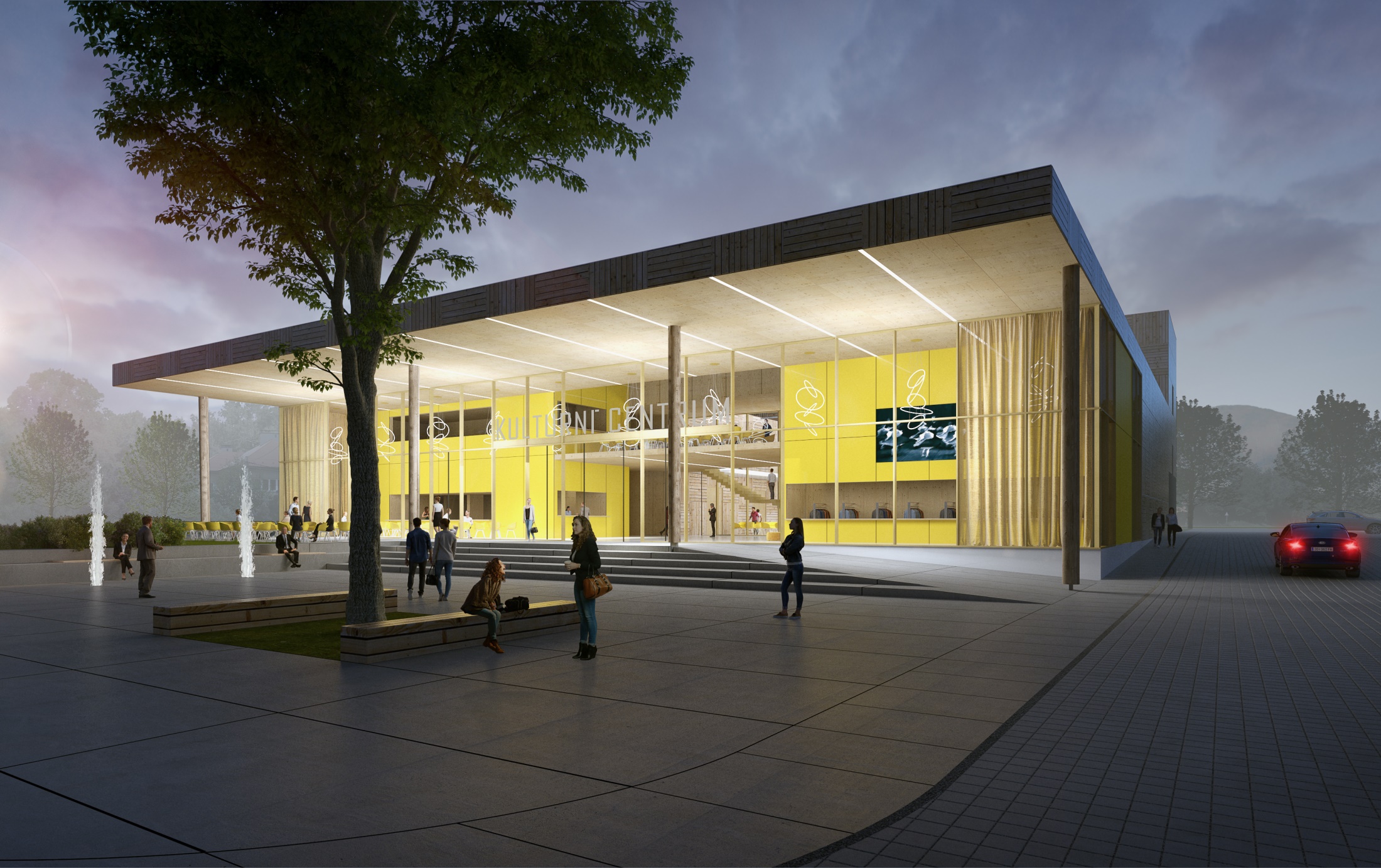 zpracována a projednána dokumentace k územnímu řízení
projekt pro stavební povolení před dokončením
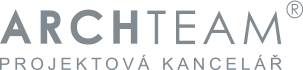 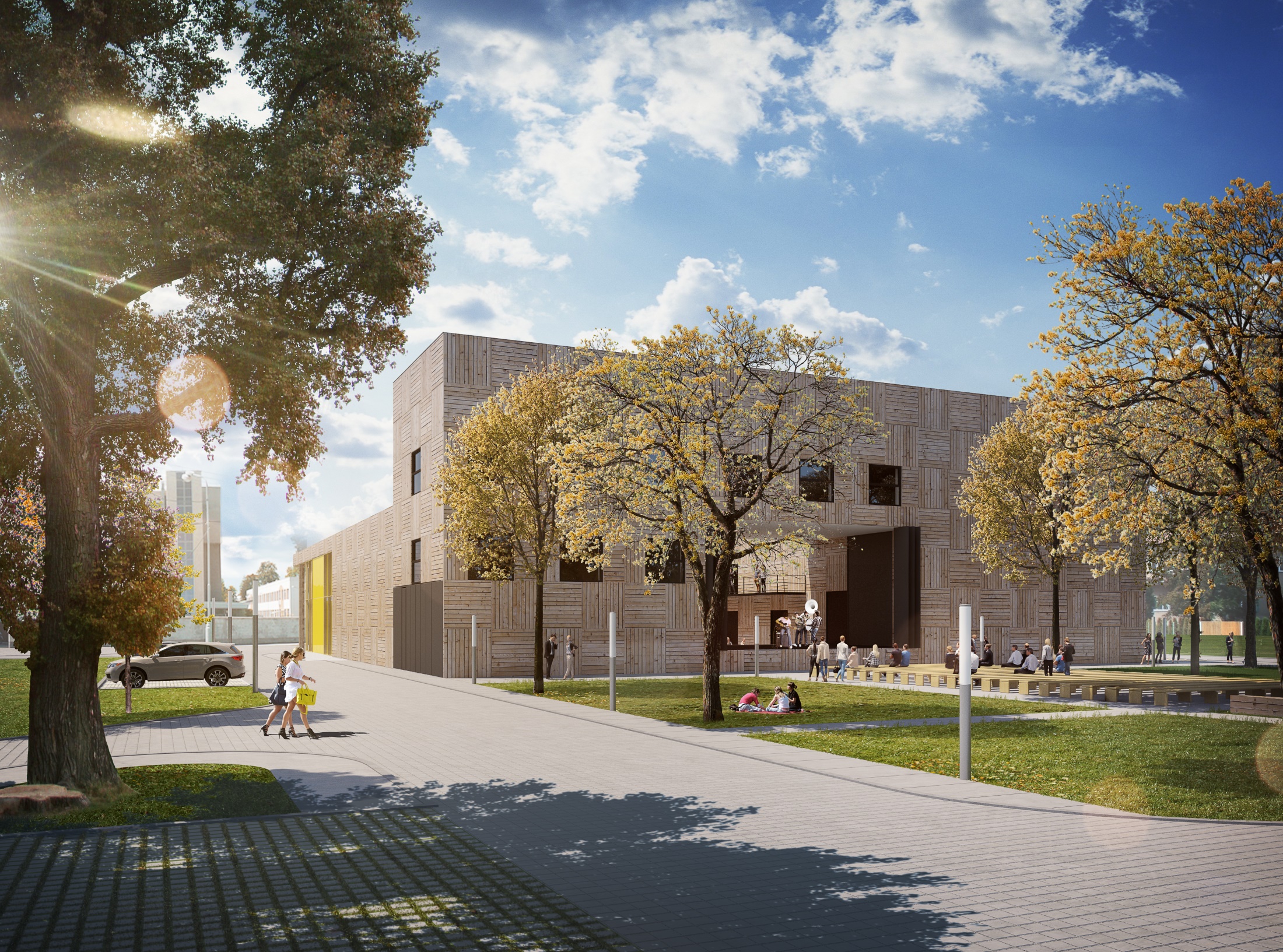 dřevostavba / regionální tradice, rychlá výstavba
pasivní energetický standard / čerpání státních dotací
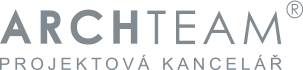 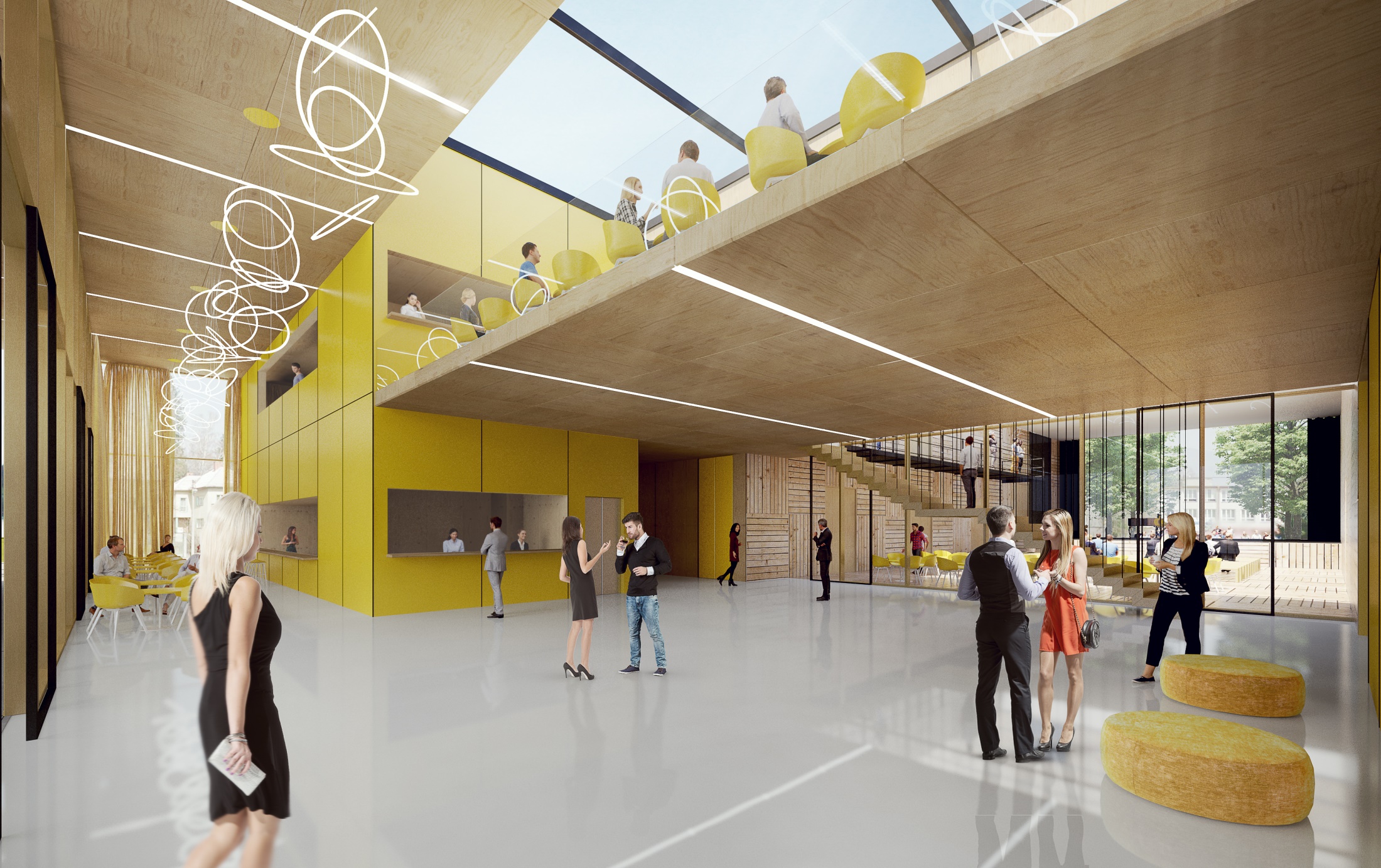 dvoupodlažní foyer / kavárna, bufet, salonek
venkovní atrium / letní scéna
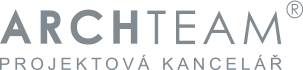 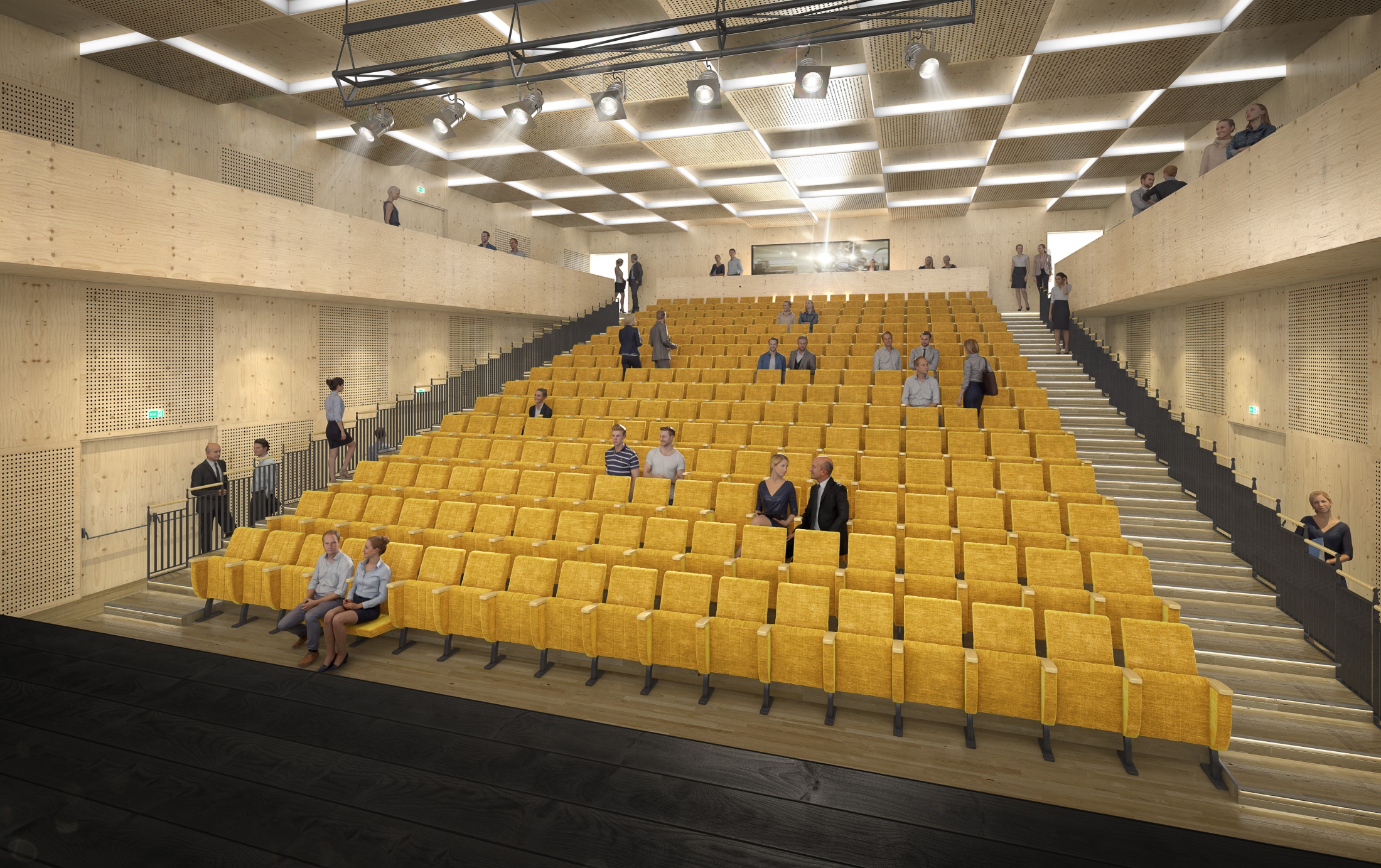 velký sál - variabilita / mobilní hlediště
divadelní upořádání hlediště se stupni
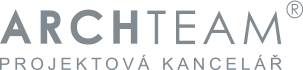 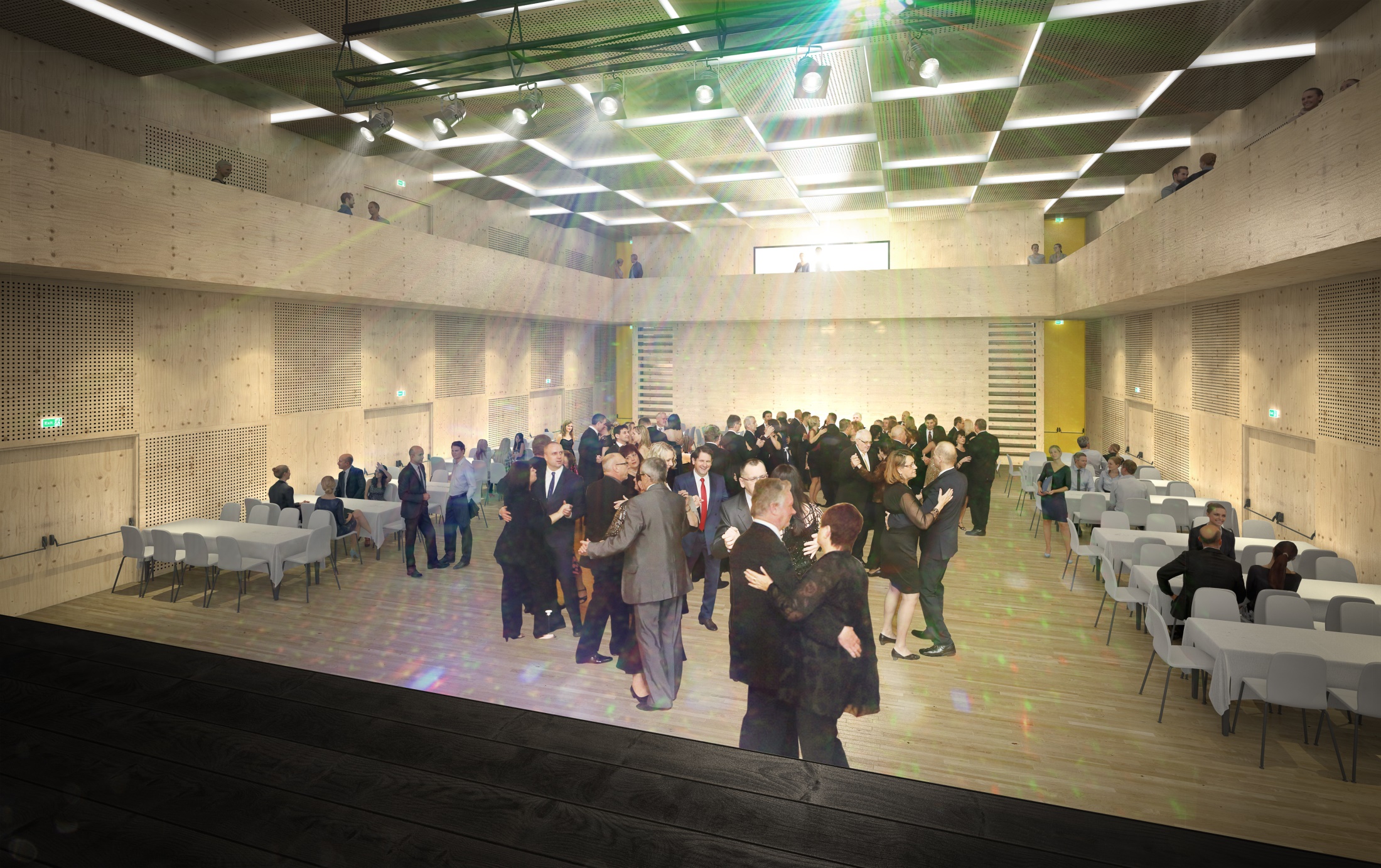 plesové uspořádání sálu s rovnou podlahou
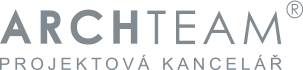 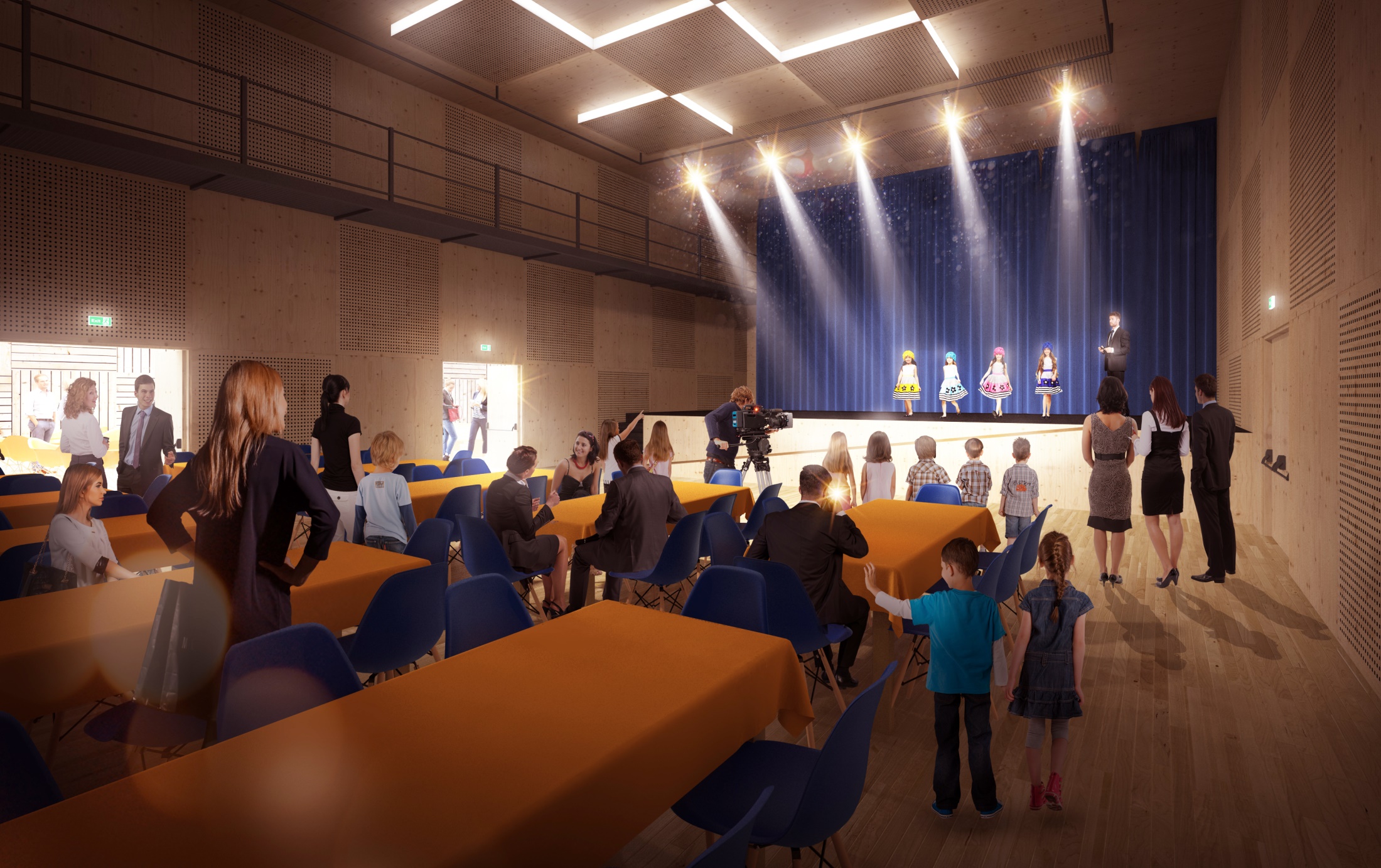 malý sál / kinosál
variabilita / mobilní hlediště
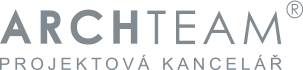 kapacity sálů
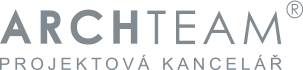 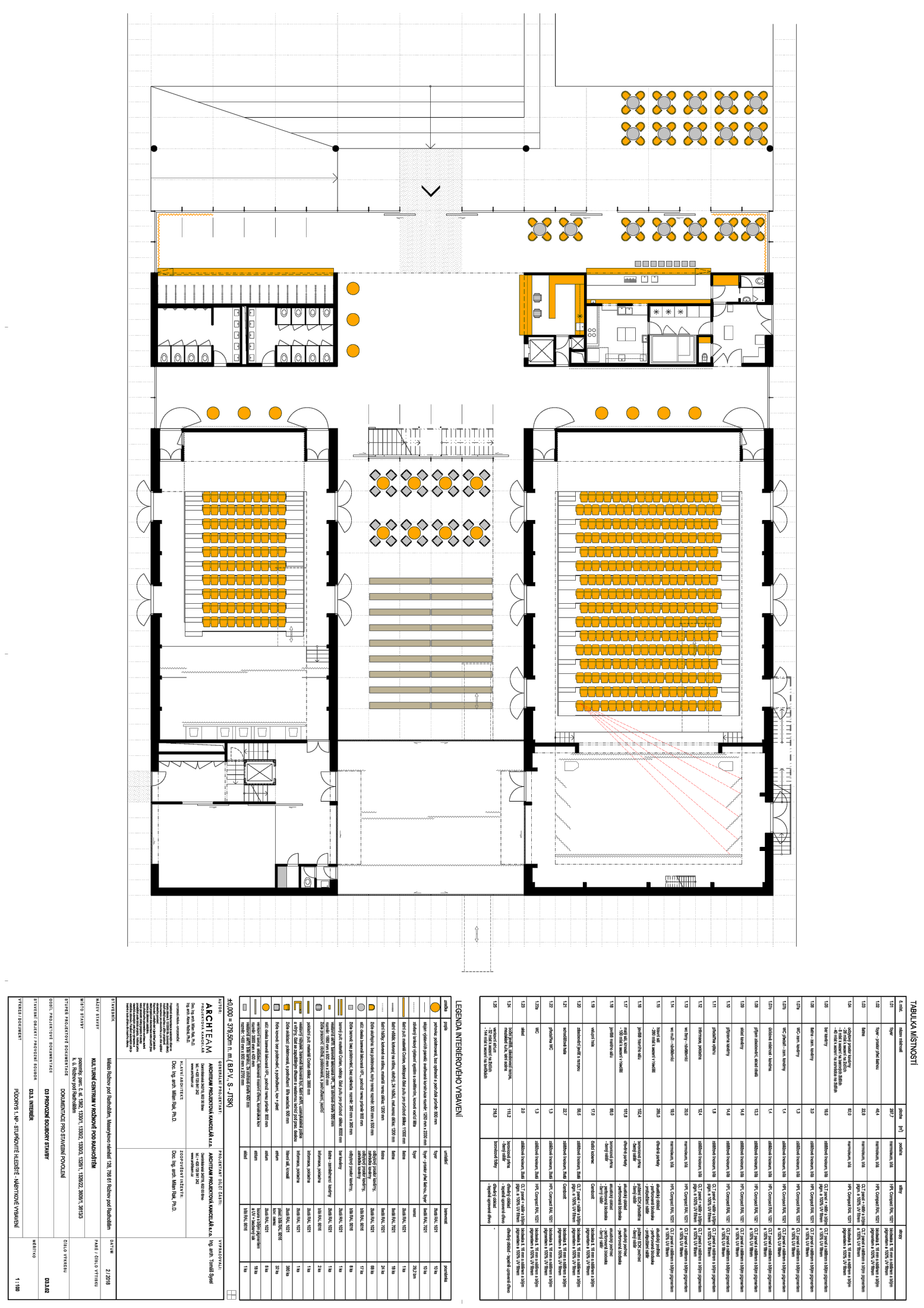 1.NP - divadelní uspořádání

velký sál / 280
malý sál  / 100
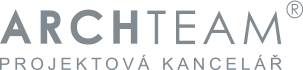 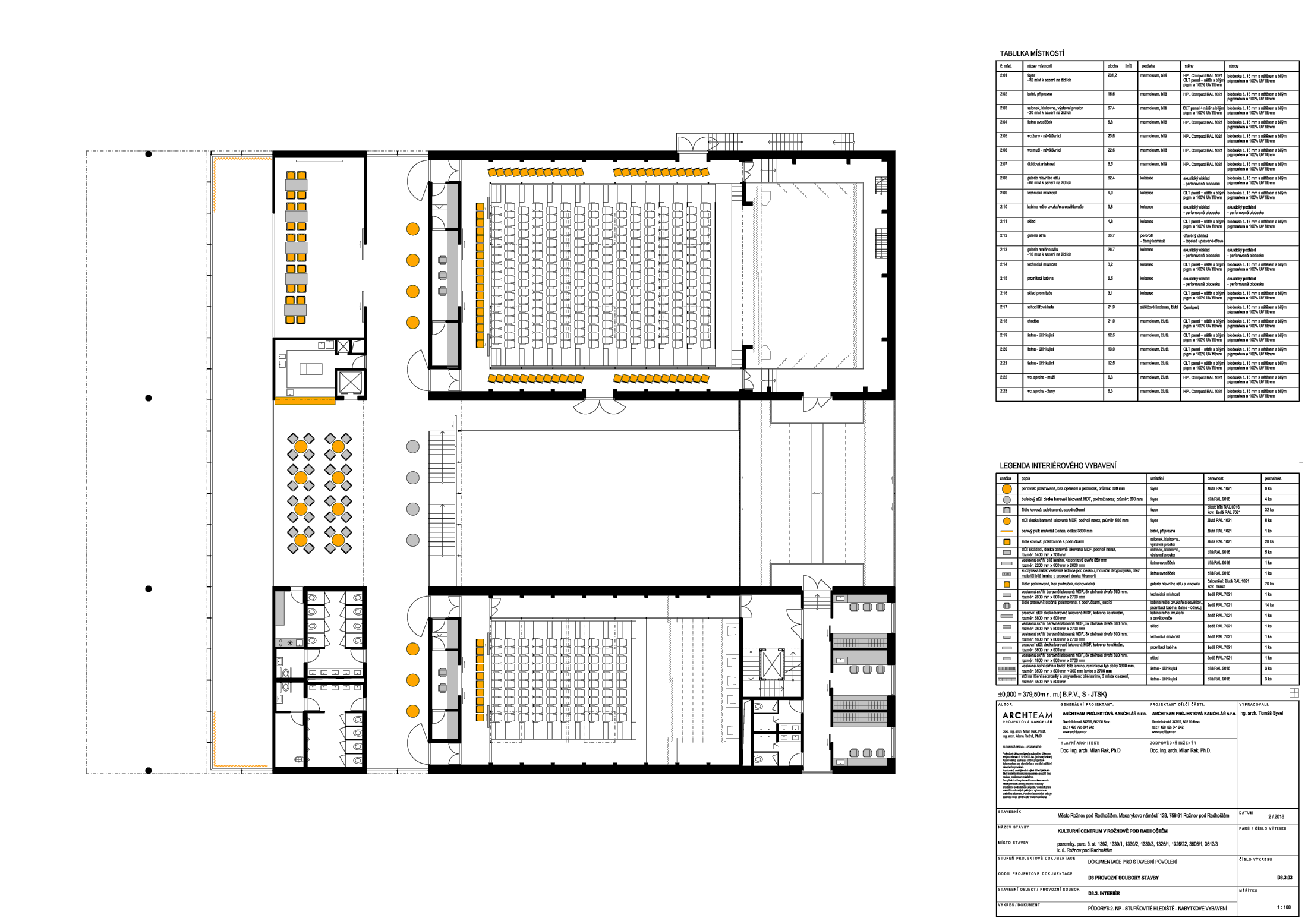 2.NP - divadelní uspořádání

velký sál / 66
malý sál  / 10
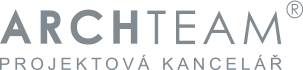 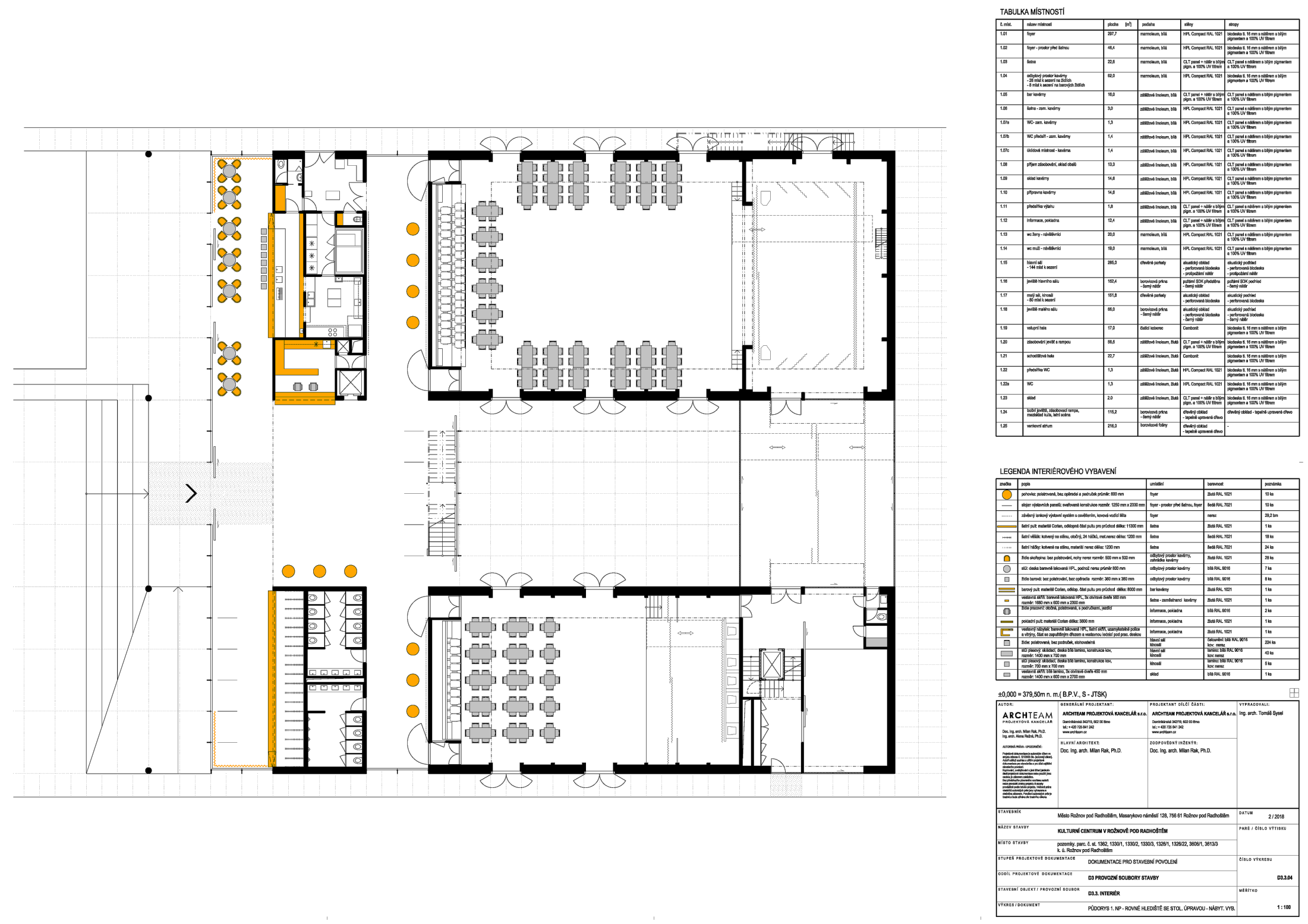 1.NP - plesové uspořádání

celkem míst k sezení / 388
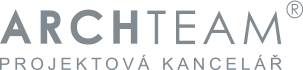 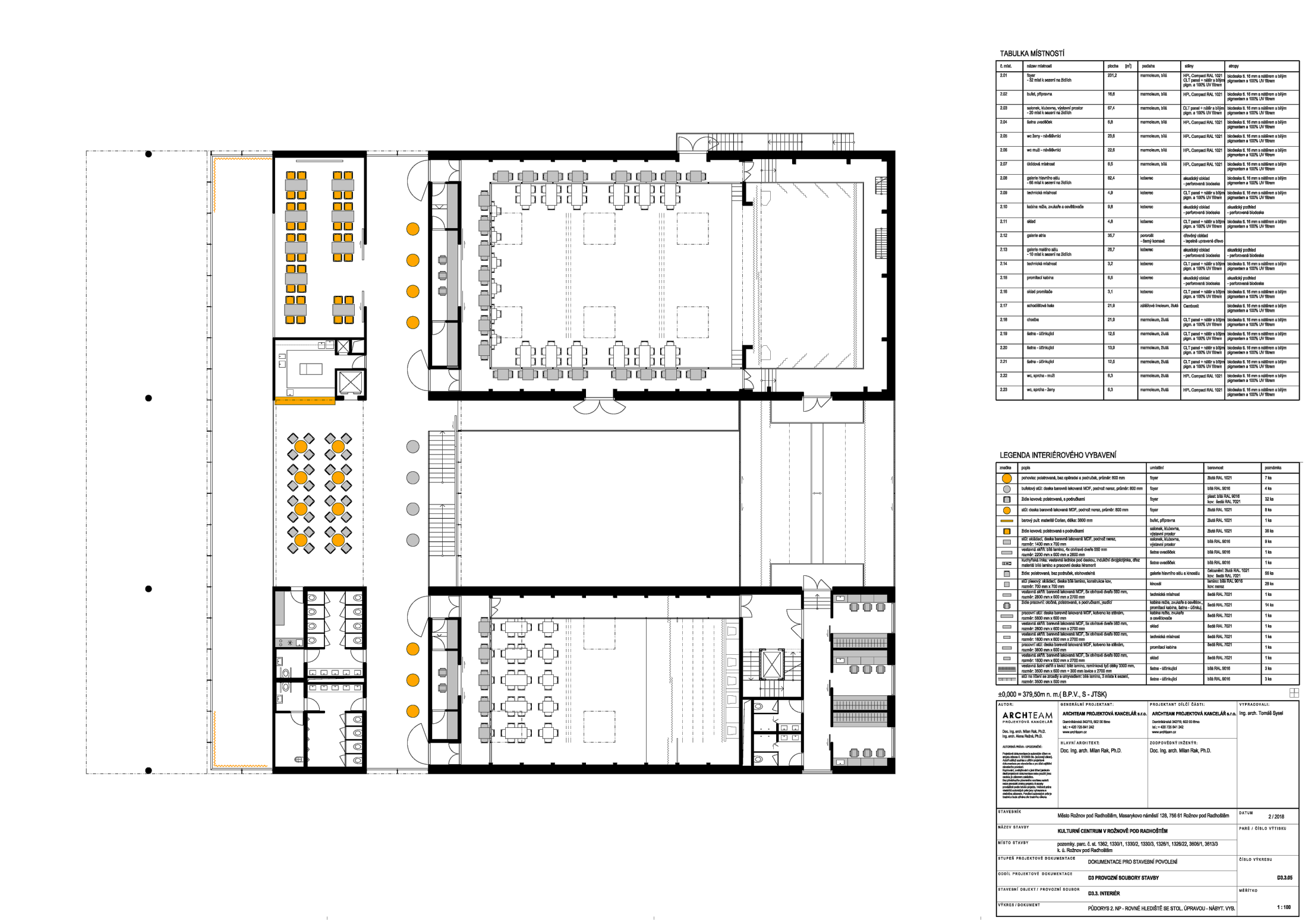 2.NP - plesové uspořádání

celkem míst k sezení / 388
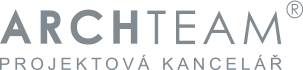 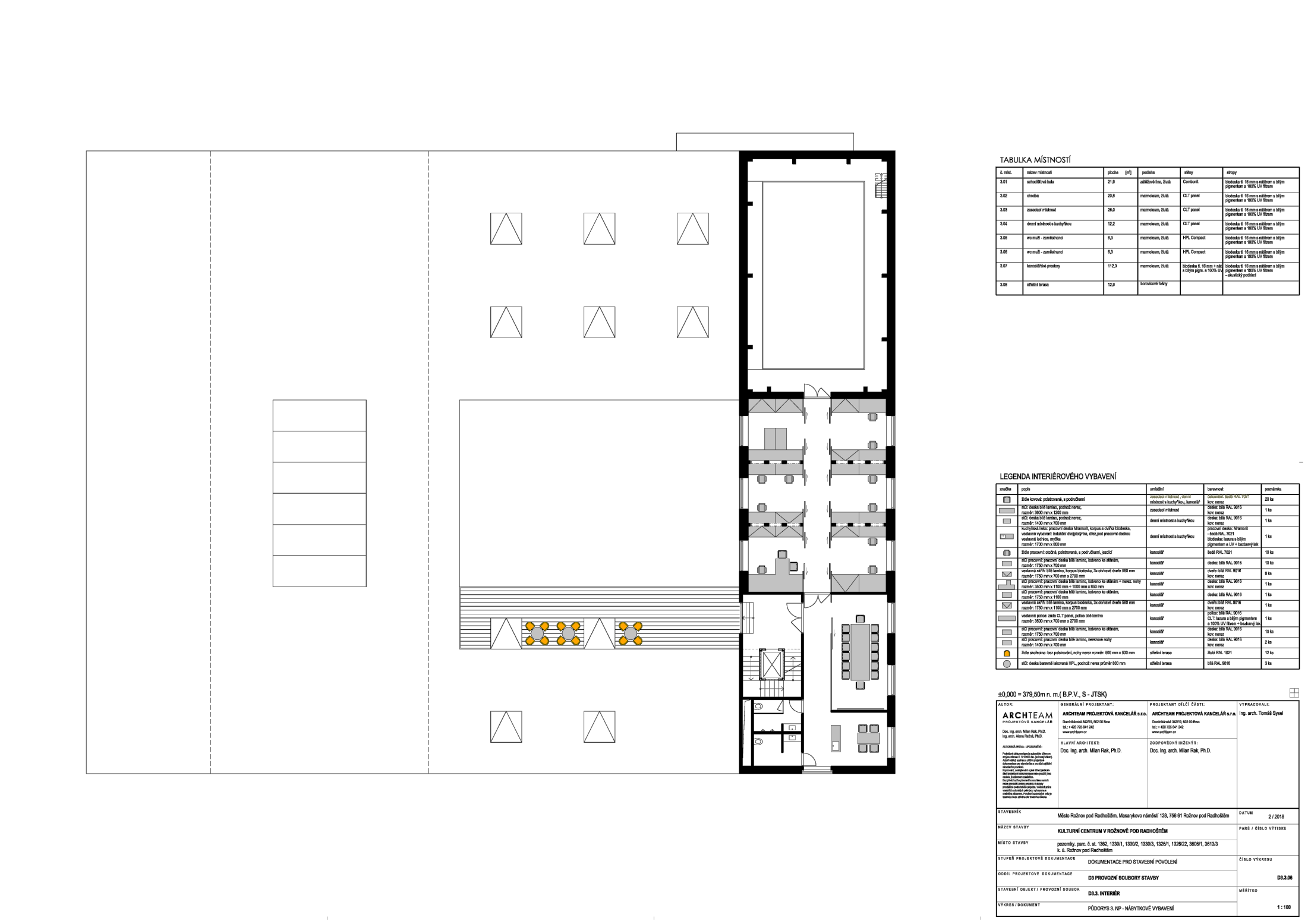 3.NP - kancelářské zázemí
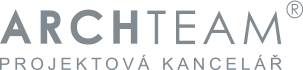 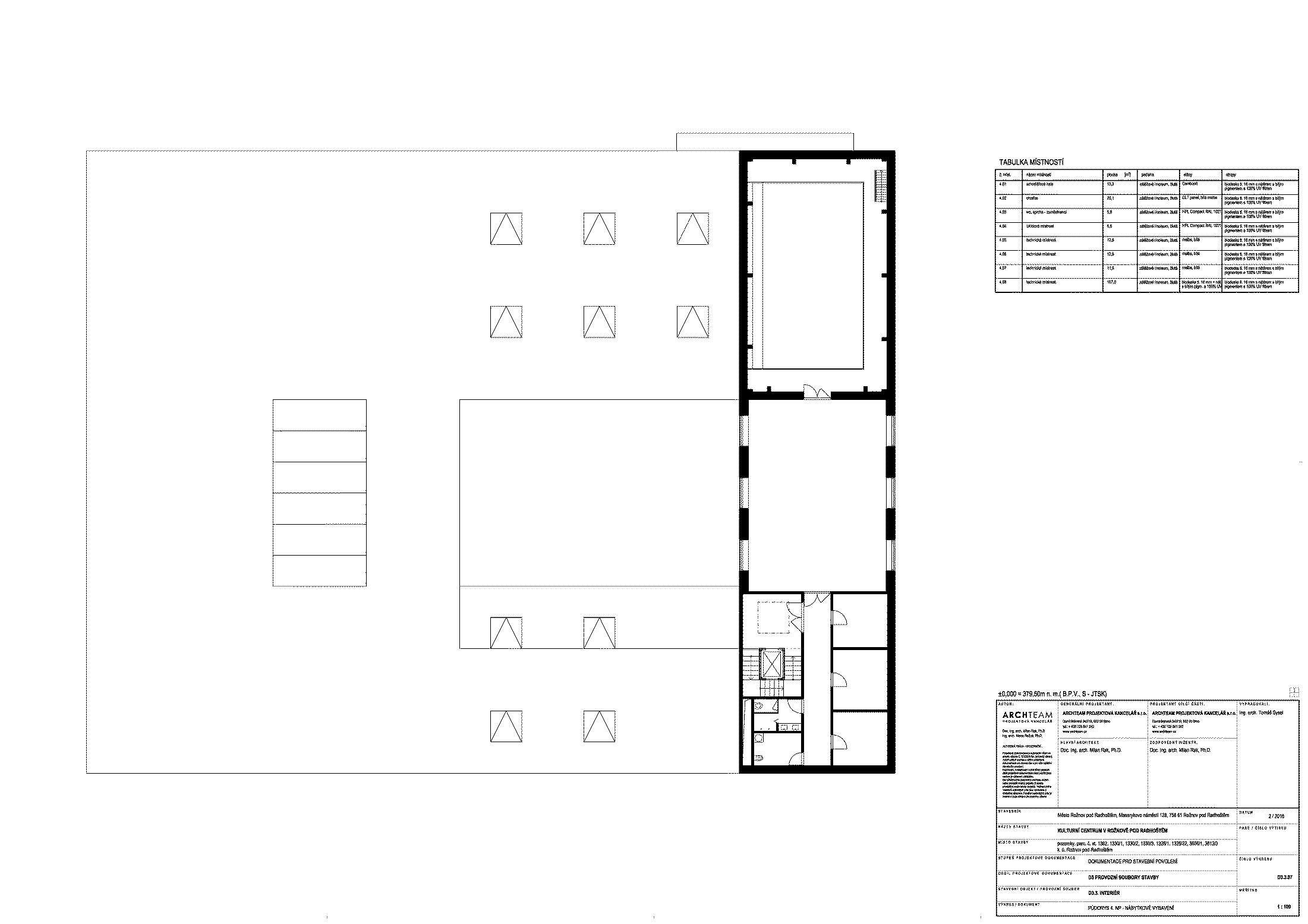 4.NP - technické zázemí
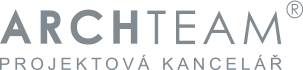 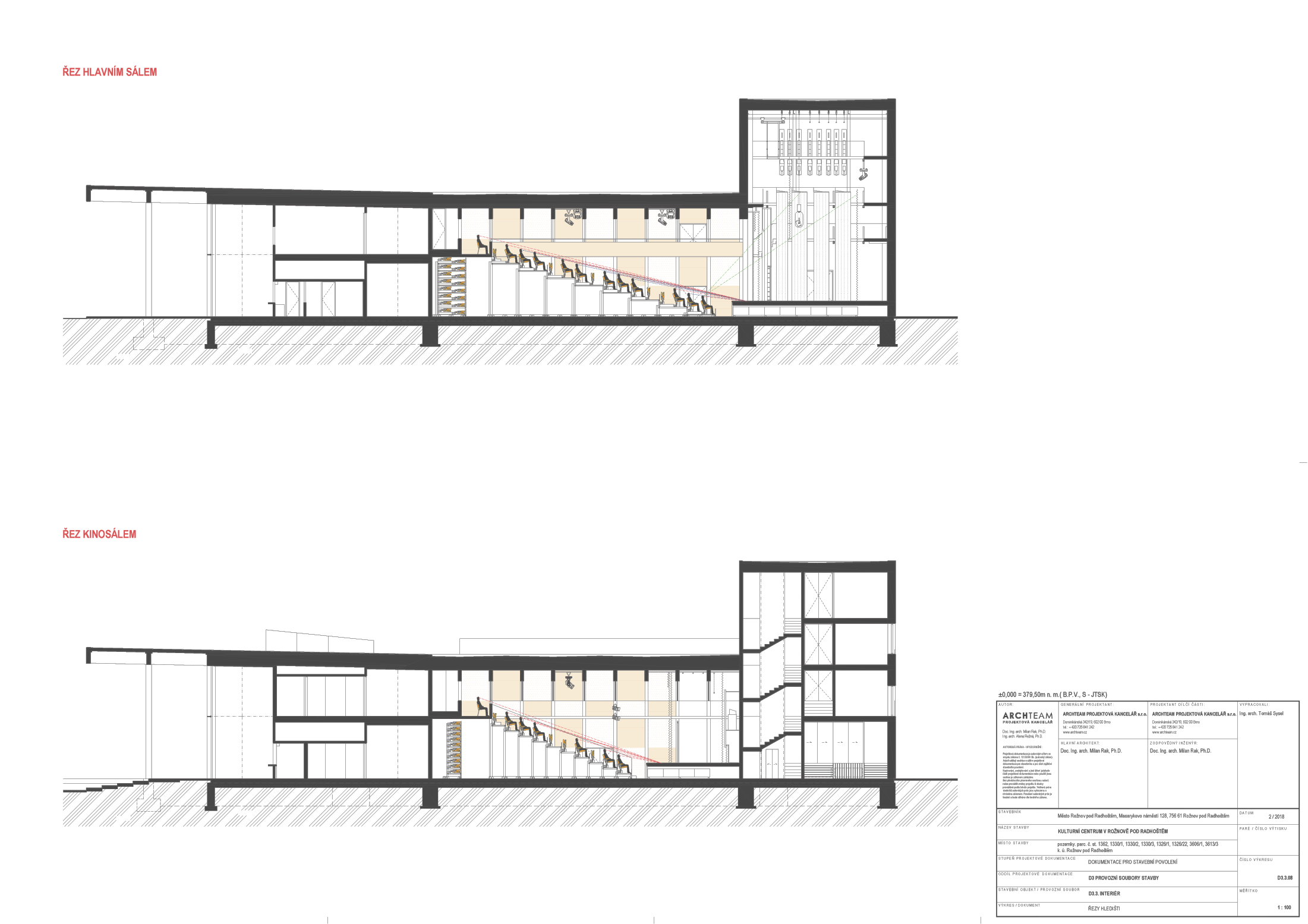 řezy sály
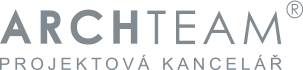 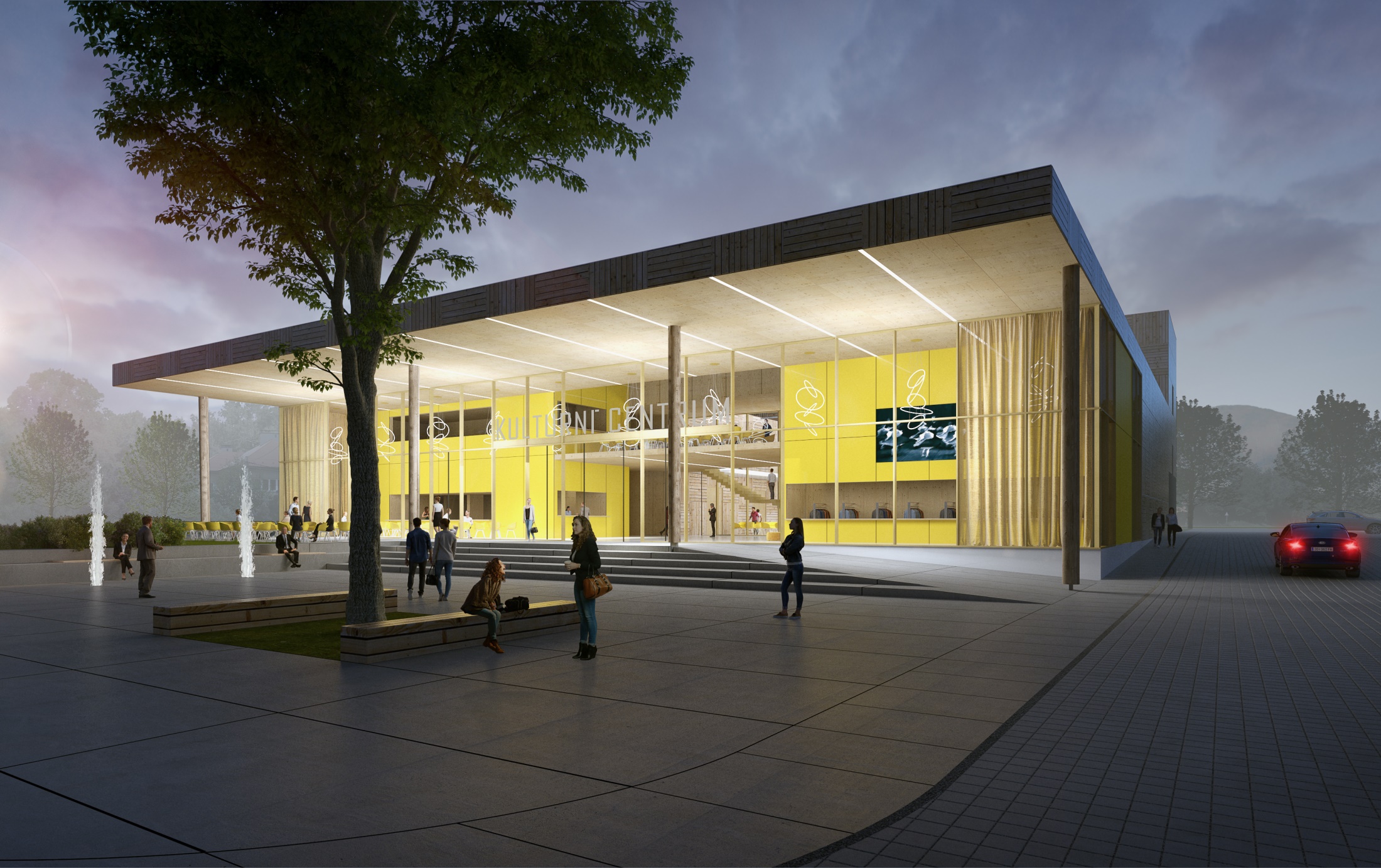 Děkujeme za pozornost.
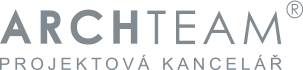